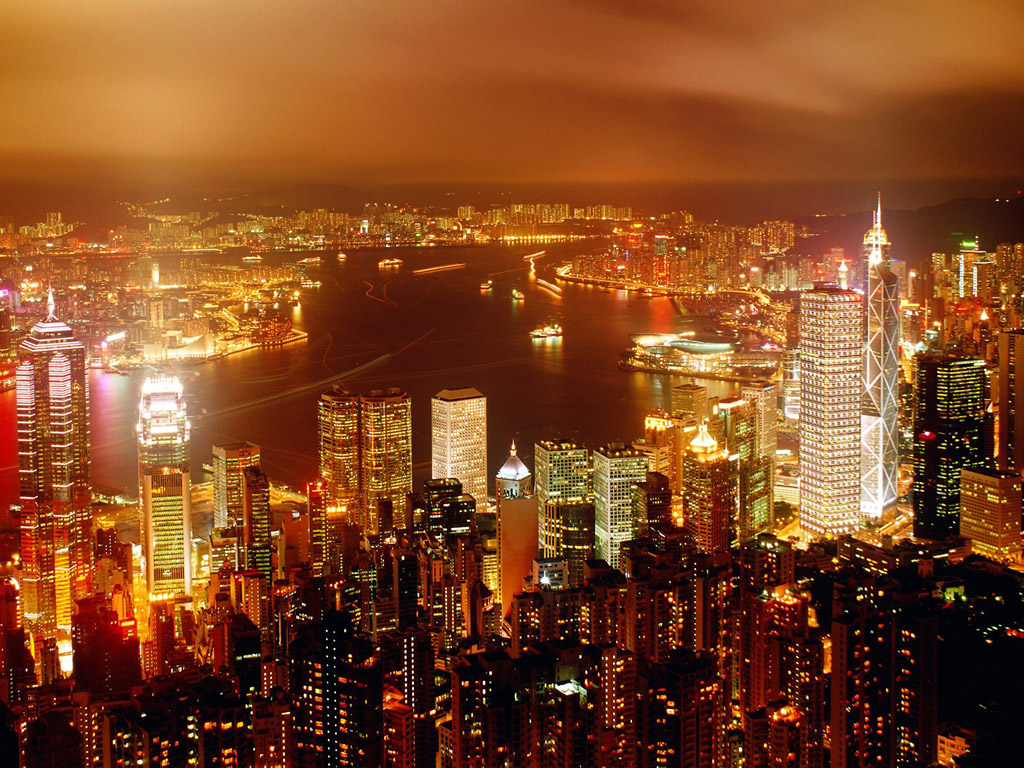 BAB  2
Pertumbuhan Ekonomi dan Pembangunan Ekonomi
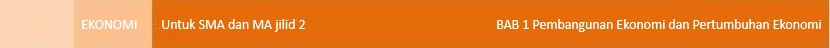 3
Tujuan Pembelajaran
Dengan mempelajari bab ini, Anda diharapkan mampu:
Menjelaskan pengertian pertumbuhan ekonomi
Membedakan pembangunan ekonomi dengan pertumbuhan ekonomi
Mengukur pertumbuhan ekonomi
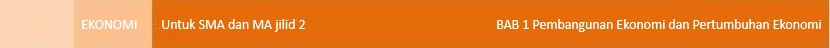 12
A. Pengertian Pertumbuhan Ekonomi
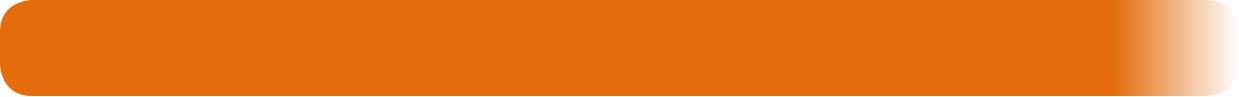 Pertumbuhan ekonomi adalah suatu kondisi dimana terjadi peningkatan produk domestik bruto suatu negara tanpa memandang apakah kenaikan tersebut lebih besar atau lebih kecil dari tingkat pertumbuhan penduduk.
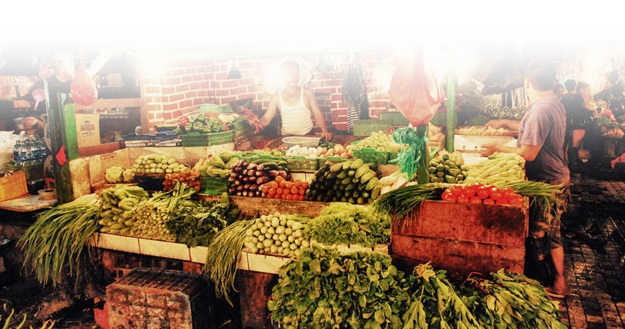 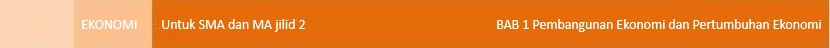 13
B. Perbedaan Pembangunan Ekonomi
dengan Pertumbuhan Ekonomi
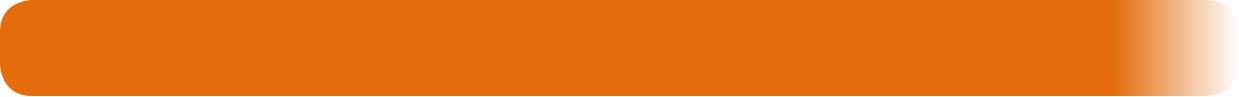 Keduanya menekankan pada kenaikan PDB. Namun, pertumbuhan ekonomi hanya menekankan kenaikan PDB tanpa membandingkan dengan laju pertumbuhan penduduk
Contoh pertumbuhan ekonomi adalah pertumbuhan sarana seperti jembatan, mesin-mesin, dan sarana listrik.
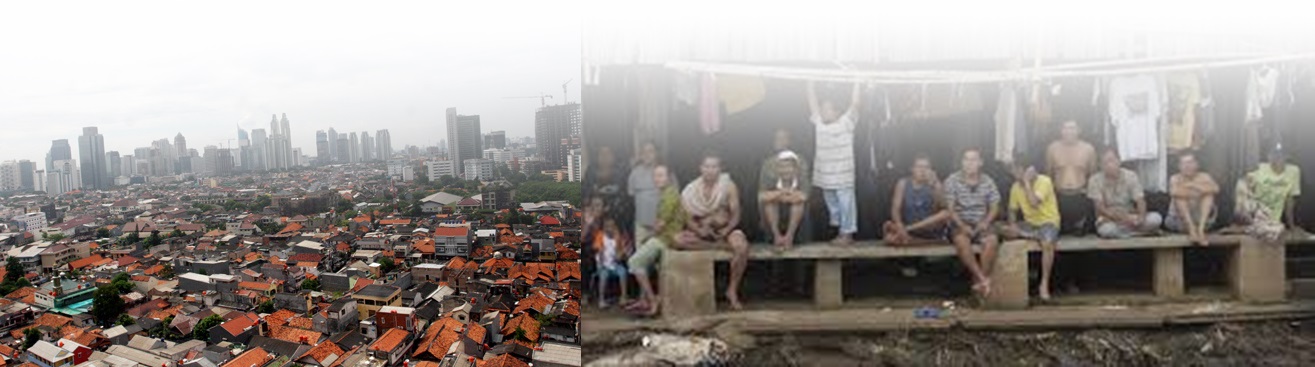 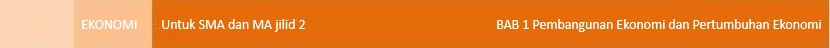 14
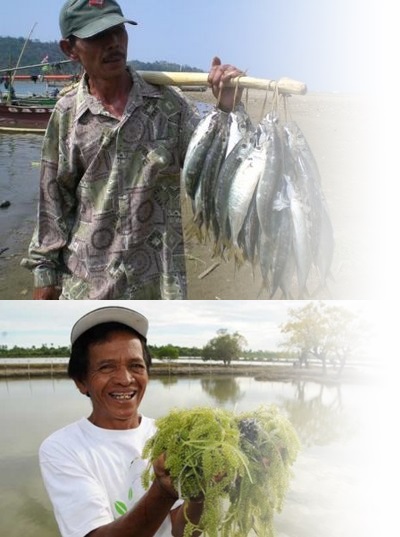 Contoh pembangunan ekonomi adalah perbaikan kelembagaan, kondisi ekonomi, sikap, dan struktur yang ada supaya lebih berhasil guna dan berdaya guna
Perbedaan Pertumbuhan dan Pembangunan Ekonomi
Tabel Perbedaan Pertumbuhan Ekonomi dan Pembangunan Ekonomi
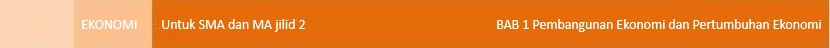 15
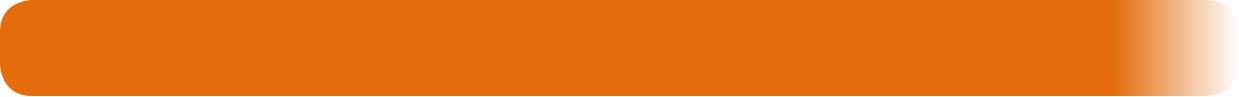 C.  Cara Mengukur Pertumbuhan Ekonomi
Tolok Ukur Negara yang Mengalami Pertumbuhan Ekonomi
Menurut Economic Commission for Asia and the Far East (ECAFE) tolok ukur pertumbuhan ekonomi adalah sebagai berikut.
Apakah di negara itu ditemukan sumber-sumber produktif?
Apakah di negara itu terjadi kenaikan pendapatan nasional?
Apakah di negara itu terjadi kenaikan konsumsi?
CONTOH SOAL 
Diketahui:GNP tahun 2009 (sebagai tahun t)atau PDRBt = 220 triliunGNP tahun 2008 (sebagai tahun dasar ( t - 1)) atau PDRB ( t – 1)  = 212 triliun
Ditanyakan: Laju pertumbuhan ekonomi tahun 2009(Pt) adalah ....?Penyelesaian:Pertumbuhan ekonomi (G) = [ (GNPt - GNPt-1) / GNPt-1] x 100%Pertumbuhan ekonomi (G) = [ (220 - 212) / 212 ] x 100%Pertumbuhan ekonomi (G) = [ 8 / 212 ] x 100%Pertumbuhan ekonomi (G) = 0,0377 x 100%Pertumbuhan ekonomi (G) = 3,77%Jadi, laju pertumbuhan ekonomi tahun 2009 adalah 3,77%
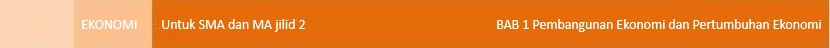 21
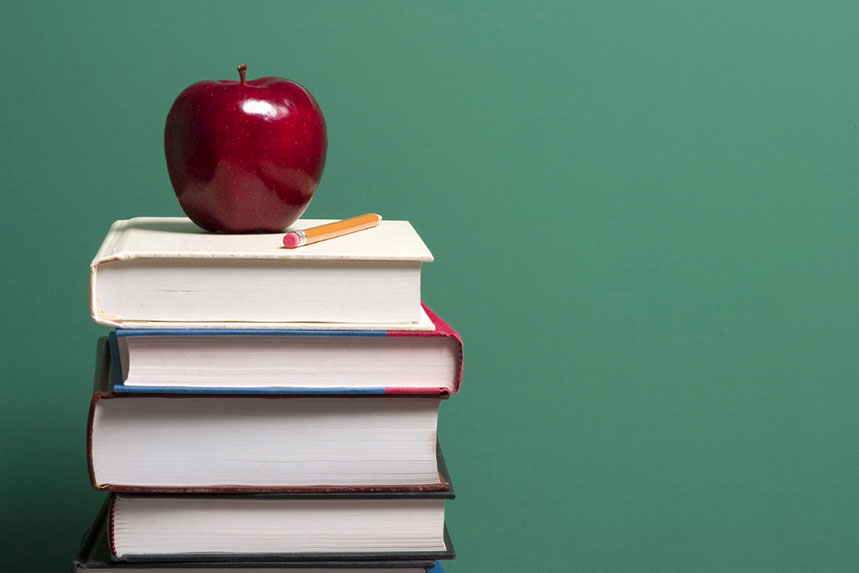 Let’s go to the next lesson!